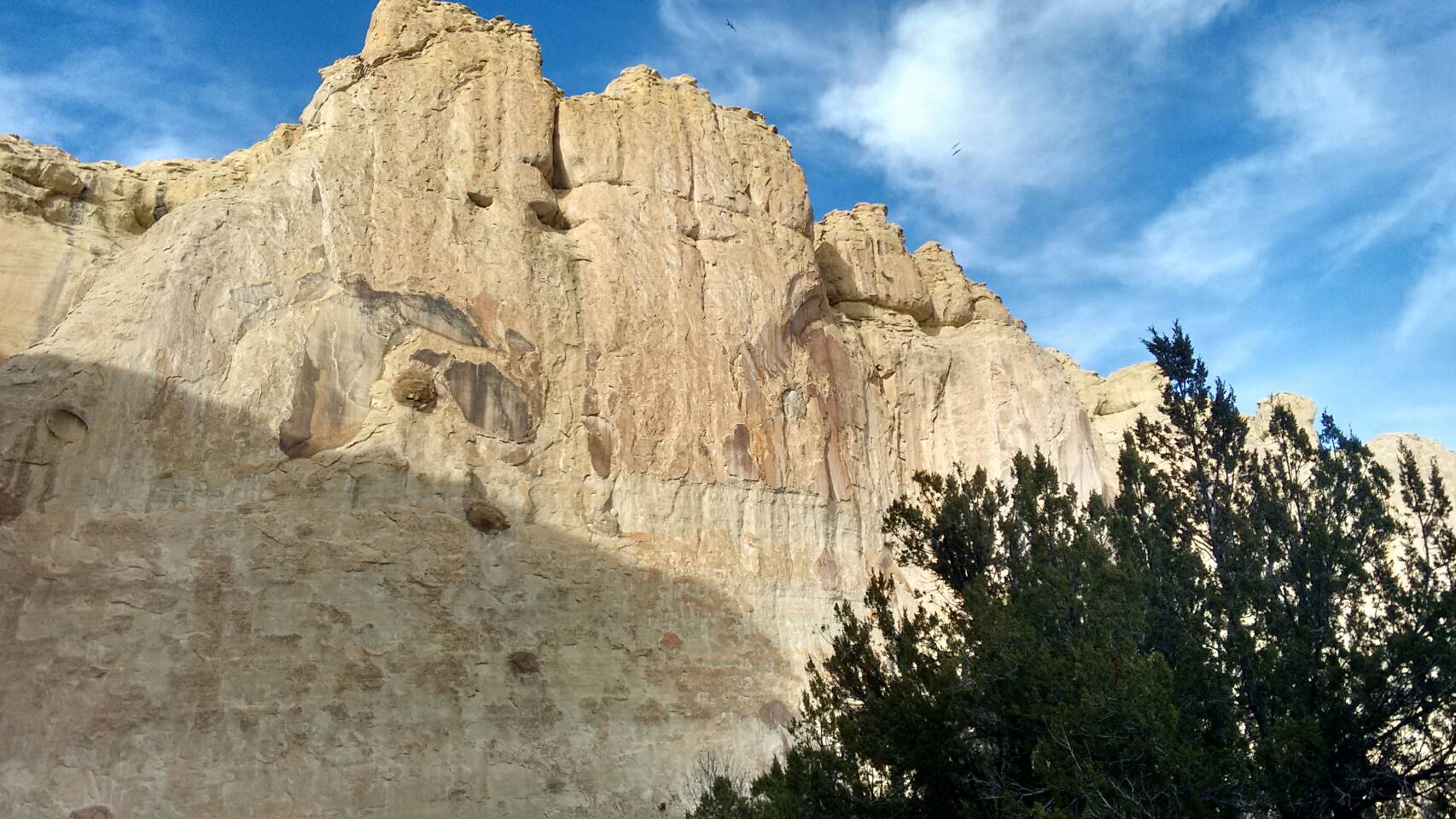 主 恩典家庭
聖歌隊 獻詩
A Home of Grace
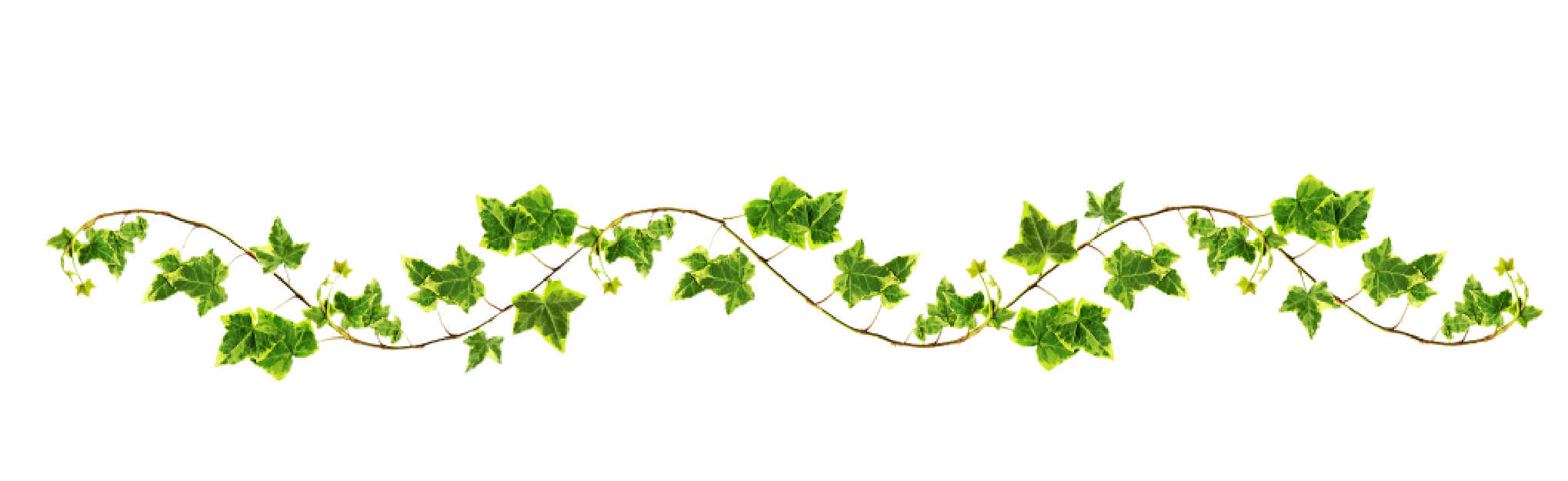 喔 主阮來感謝祢
備辦寶貝家庭
賞賜父母作禮物是祢特別攝理
O thank you Lord for family,
How precious your design
That through the gift of parents we know you love divine.
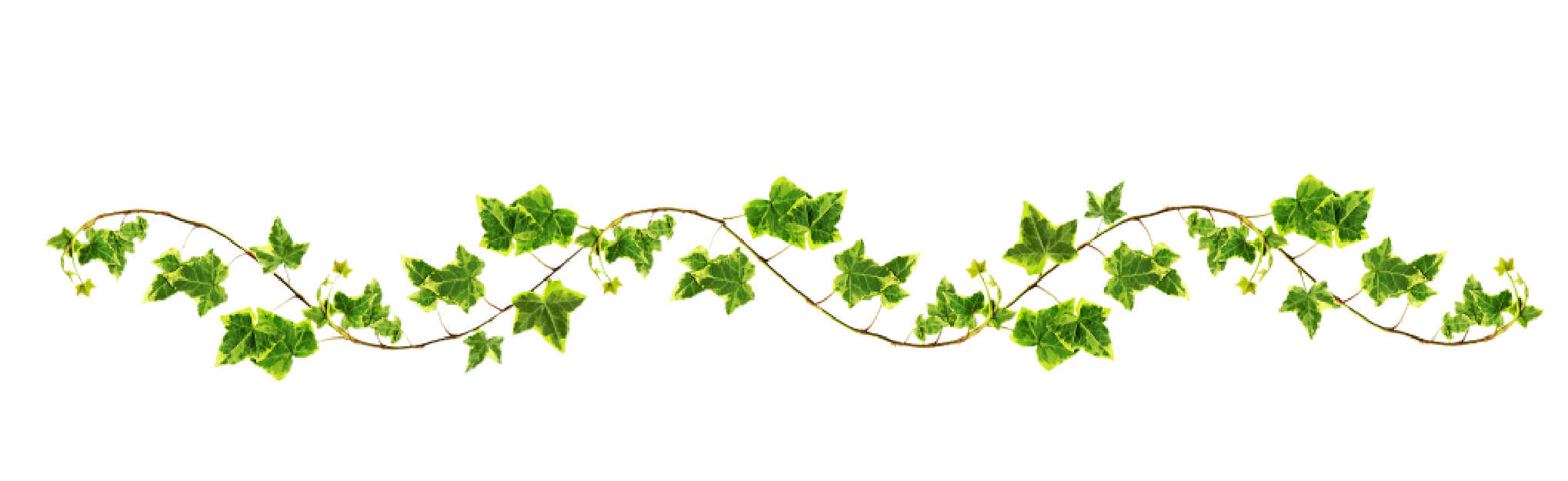 照主法度來教示
一生跟隨準繩
阮欲來相與用疼心健立恩典家庭
They lead us and they teach us.
They help us find our place.
And working all together, 
We build a home of grace.
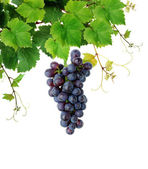 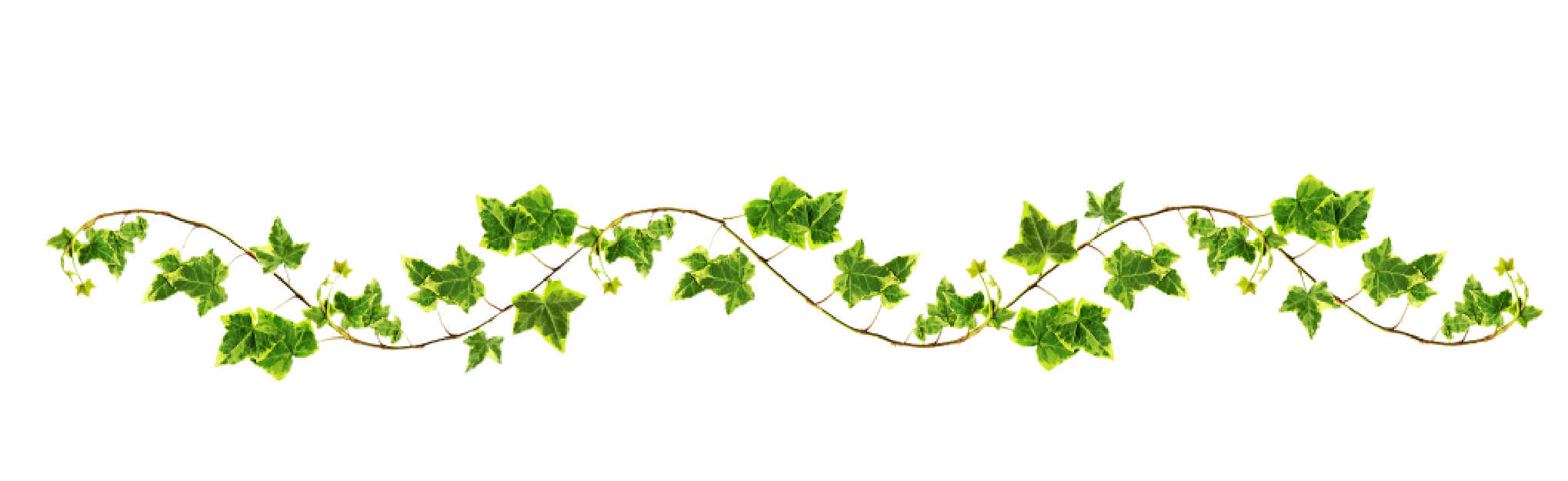 喔 主阮來感謝祢 父母兩款的疼
有人奉獻伊 關懷照顧周圍細子喔 主教阮會相疼 助阮信心勇健
厝內阮大小相親愛健立恩典家庭
O thank you Lord for family, No two of them the same
For all who care for children thought never share their name. O Teach us Lord, compassion and help us grow faith, till every home is cherished and built up on your grace.
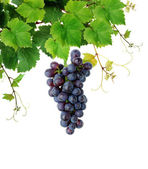 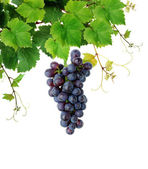 喔 主阮來感謝祢 
虔誠獻上懇求
祝福疼阮的父母　
以及用心疼人的人
雖岡旺所作無夠好
　O thank you Lord for family
This is out earnest prayer 
for mothers and fathers
For the hearts of all who care.
And though sometimes imperfect and though we lose our way
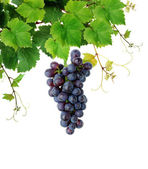 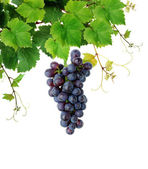 阮今堅心欲決志　
建立恩典家庭
主恩典家庭　主恩典家庭
　Today, we pledge and promise 
To build a home of grace. 
Build a home of grace.
Build a home of grace.
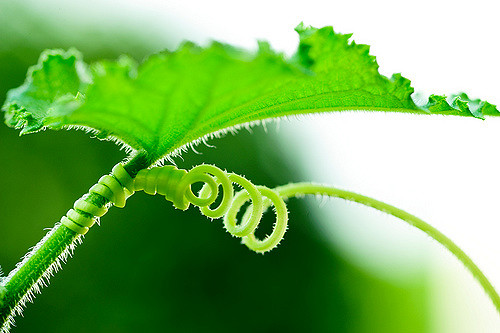